Year 6 
Meet the Teacher
Year 6 Staff
Teacher: 	Mrs Bennett
						

HLTA: 			Miss Bell
What’s new about Year 6?
Roles and Responsibilities
Buddies
Year 6 roles will be voted for by the rest of the school and all the class will be given an important role to undertake this year.  These include Faith Leaders, Chair, House Captains and Health Ambassadors.
Year 6 are matched with a Reception buddy to support them in their first year at St Bernadette.  Being a great buddy to a new child is a big responsibility but one that Year 6 love!  It’s great to see their relationships grow throughout the year!
SATs
KS2 assessment tests take place in May.  These are nothing for the children to be worried about, our job is to prepare them fully so they feel confident to show their best.  More detailed information regarding SATs will be shared in the Spring Term.
Role Models
As the oldest pupils in the school, Year 6 are now the role models for all of children in the school.
Autumn Term - 	Volcanoes
					World War II

Spring Term -		Mayan Civilisation
					South America

Summer Term - 	Natural Resources
					Benin Civilisation
Year 6 Topics
Each child has been given a reading book to keep at home which should be brought into school and taken home every day.  They will also get a Library book to read for pleasure.

We will still be using GoRead (now called Boom) as our digital reading records and encourage your child (or an adult) to record their reading at home at least 3 times a week.  Boom will be monitored weekly to ensure that this is being completed.

Whole class guided reading sessions focus on comprehension skills of retrieval, inference, summarising and predicting.  Vocabulary is also a key aspect of these lessons.
Year 6 Reading
BEHAVIOUR
Growth Mindset
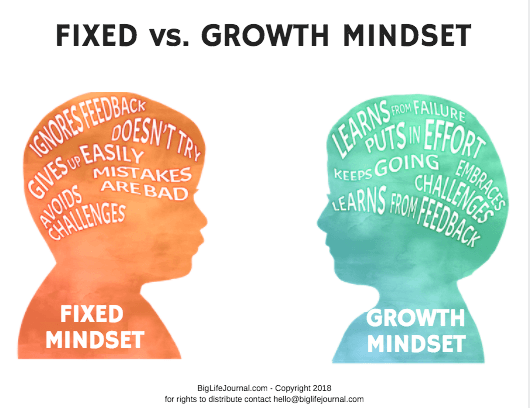 *Class rules linked to the responsibilities and expectations of Year 6.
*St Bernadette Values 
  (The 5 Bees)
*Positive rewards - marble jar, merits, house points, Roll of Honour
*Good to be Green behaviour system - Gold Cards
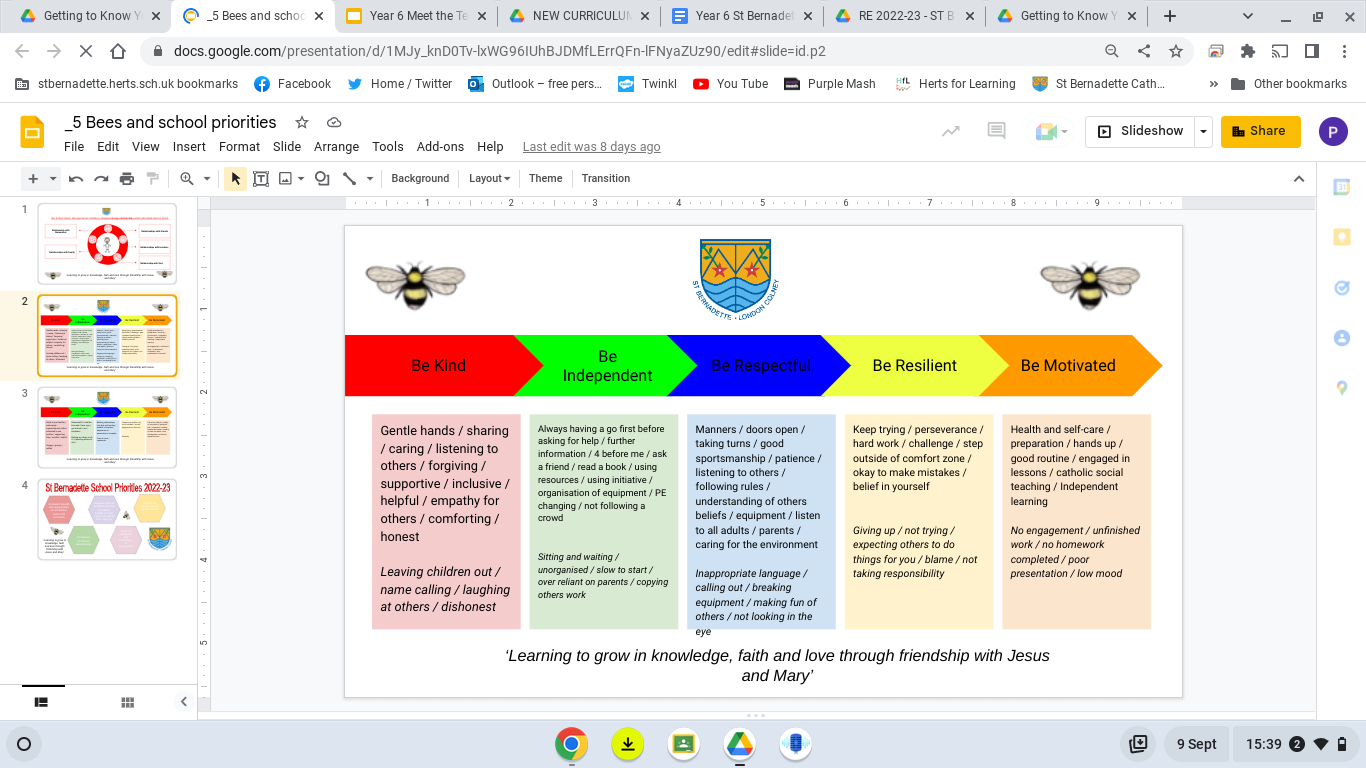 Homework
Homework will be posted on Google Classroom on Friday and due to be completed by Wednesday. 
Weekly:
Maths - pre-teaching video to watch explaining what we will be learning next week.  Short follow up task to be completed to show what you have learnt.
Spelling - Spelling Shed activity linked to common exception spellings or spelling rules taught in class
Every half term:
Topic - project/task linked to current topic
RE - task/activity
Writing task to complete on paper
https://www.calbournewatermill.co.uk/holiday-accommodation/luxury-eco-lodges/
Isle of Wight
 22nd May 2023
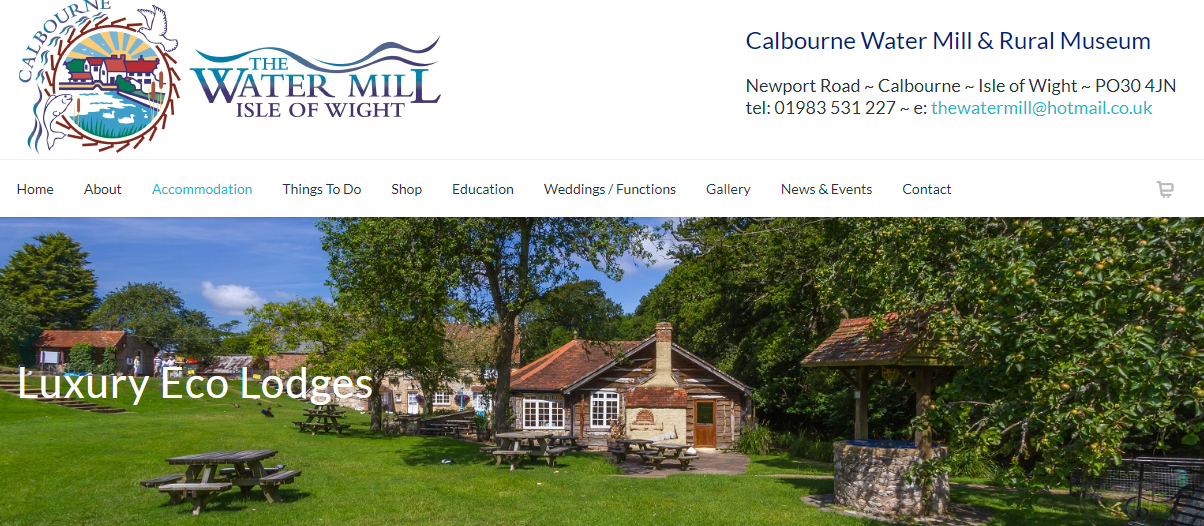 How you can support your child in Year 6
Reading
Ensure that your child reads regularly and for sustained periods at home and listen to them if possible.  Ensure Boom is used.
Homework
Organisation
Support and encourage children to complete homework tasks to a high standard and on time.  If possible, complete over the weekend.
Help your child to be ready for their learning with the correct equipment, PE kit, water bottle, etc.
Going Home
Please confirm (by completing the Google Form sent out last week) if your child is allowed to leave the classroom without an adult at the end of the day.
Y6 Key Dates:
19th Sept - Reception (Buddy) Welcome Assembly 9:15am
27th Sept - New School Year Mass 10am (at school)
10th Oct - Black History Month workshop @ St Albans Museum
31st Oct - INSET DAY
14th Nov - Y6 online Health Questionnaire

11th Jan - Y6 Mayans workshop
Wb 17th Jan - Y6 morning Booster Sessions begin
28th March - Stations of the Cross
8th May - KS2 SATS WEEK
22nd May - Isle of Wight trip

11th & 12th July - Y6 Production
17th July - Leavers’ Mass
19th July - Leavers’ Assembly
Frequently Asked Questions
Q: My child can’t log in to Google Classroom at home.  What shall I do?
A: Ensure that your child is logging in with their full school email address, for example, 15JohnD@stbernadette.herts.sch.uk

Q: How can I communicate with my child’s teacher?
A: Please send an e-mail to parents@stbernadette.herts.sch.uk and it will be passed to Mrs Bennett who will make contact with you as soon as possible.

Q: What is my child’s login for Spelling Shed and My Maths?
A: The children all have a copy of all logins they need saved in their Google Drive.
THANK YOU FOR YOUR CONTINUED SUPPORT